Desert or Rainforest??
Sidewinder
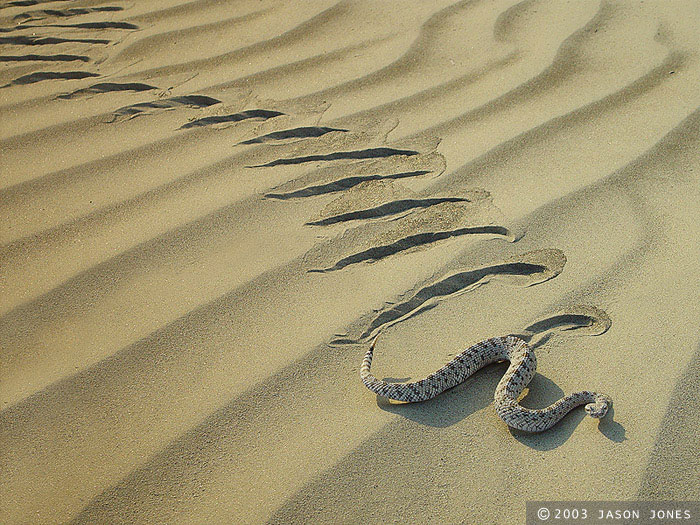 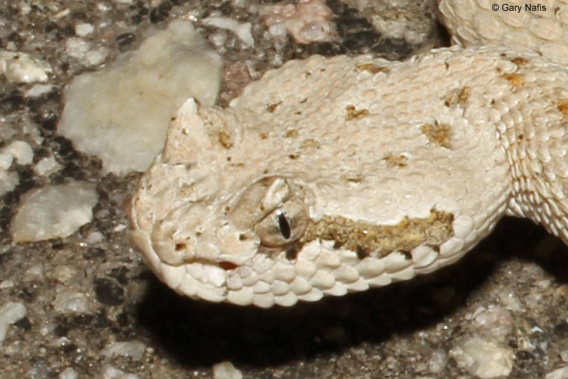 http://www.californiaherps.com/snakes/pages/c.c.laterorepens.html
Macaw
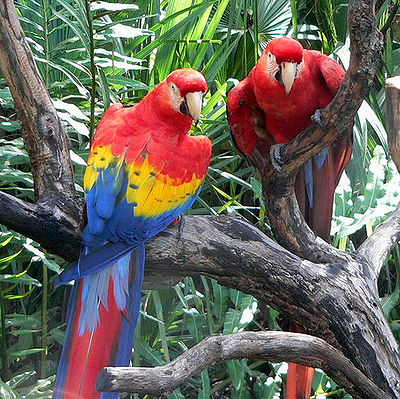 http://thepetwiki.com/wiki/Macaw
Kangaroo Rat
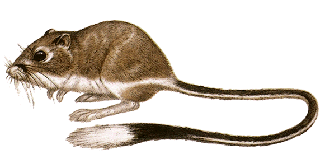 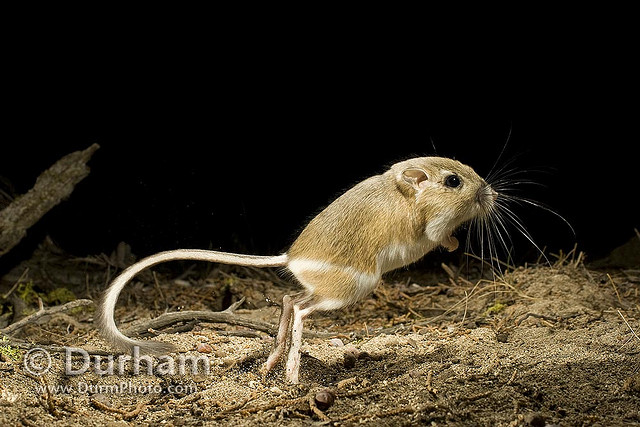 http://animals.howstuffworks.com/mammals/kangaroo-rat-info.htm
http://www.flickr.com/photos/oregonwild/2779737594/
Jaguar
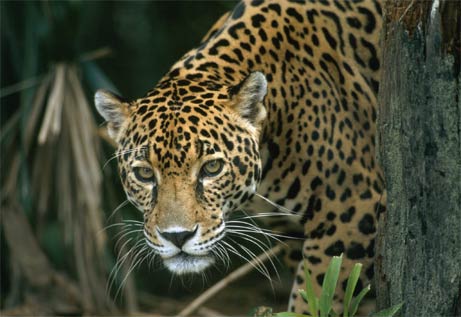 http://news.nationalgeographic.com/news/2003/11/photogalleries/jaguar/
Scorpion
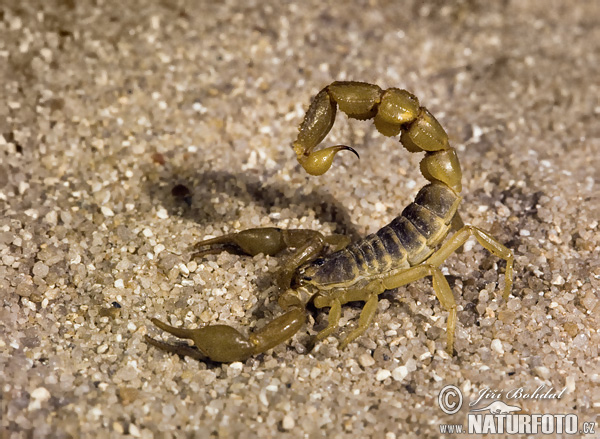 http://www.naturephoto-cz.com/scorpion-photo-755.html
Fennec Fox
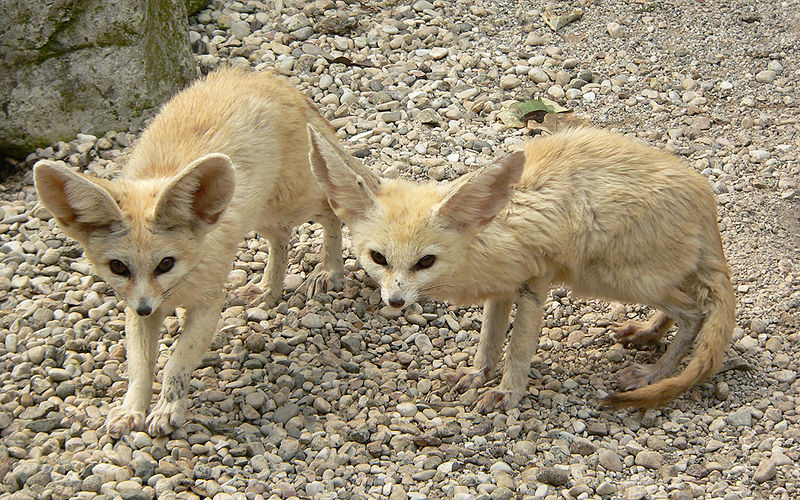 http://www.wild-facts.com/tag/fennec-fox/
Howler monkey
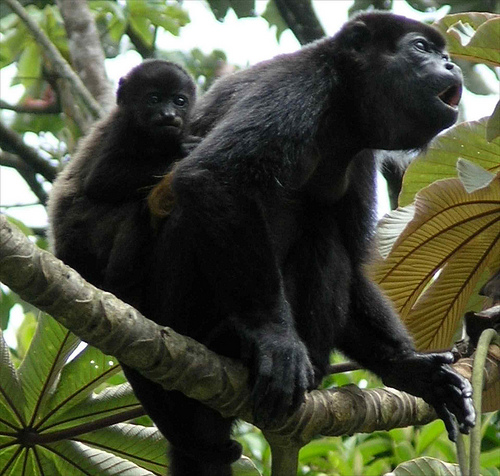 http://www.flickriver.com/photos/lonqueta/4103646456/
Poison Arrow Dart Frog
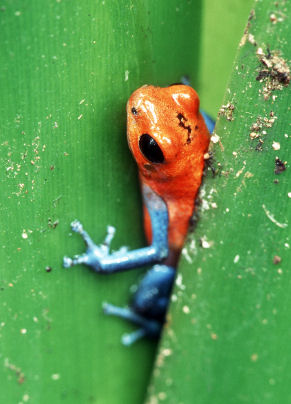 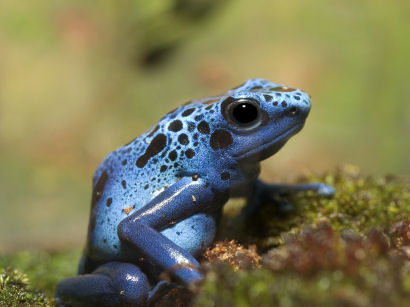 http://www.tropical-rainforest-animals.com/Strawberry-Poison-Dart-Frog.html
Gila monster
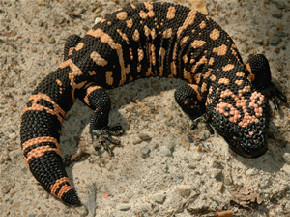 http://knoxville-zoo.org/case-studies/115
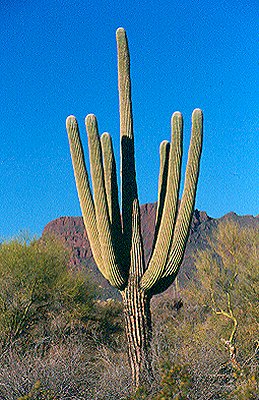 Saguaro
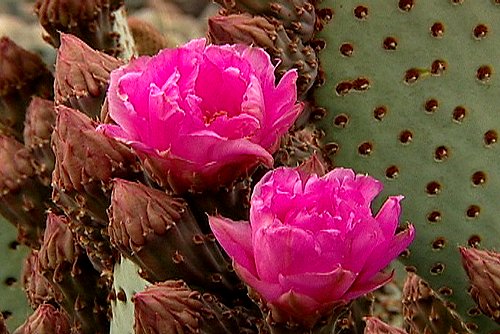 http://www.vividlight.com/articles/2905.htm
Epiphyteepi = on       phyte = plant
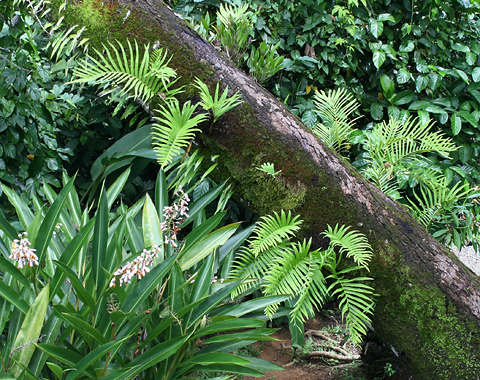 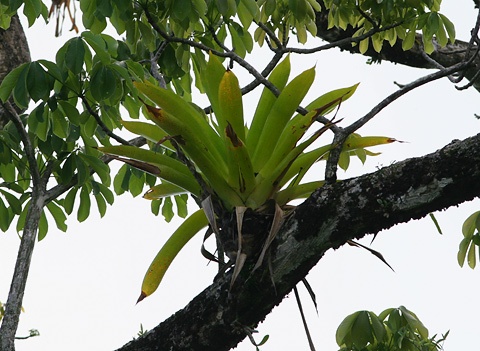 http://fireflyforest.net/firefly/2006/07/21/epiphytes/
Prickly Pear cactus
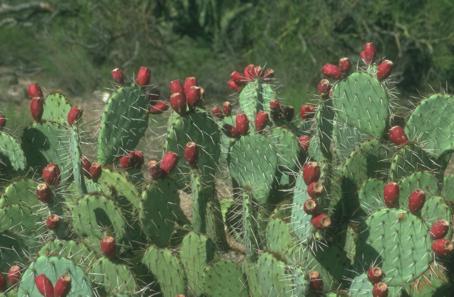 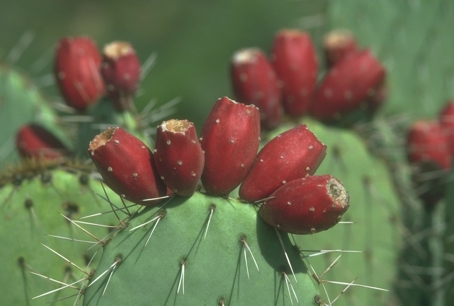 http://www.discoverseaz.com/Wildlife/PricklyPear.html
Roadrunner
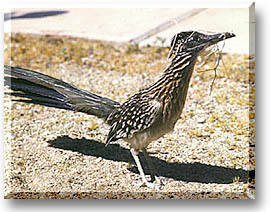 Vine snake
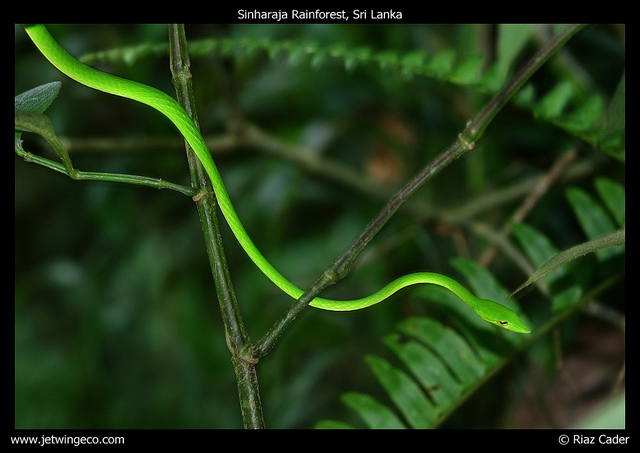 http://www.flickr.com/photos/riazcader/4611923965/
Thorny Devil
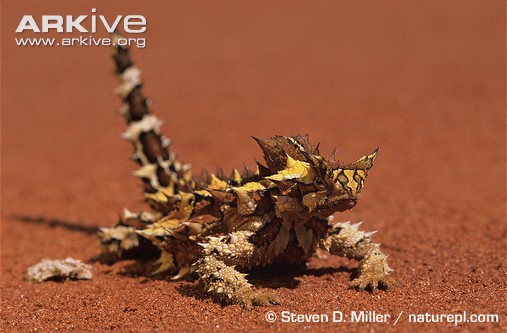 http://www.arkive.org/thorny-devil/moloch-horridus/
Capybara
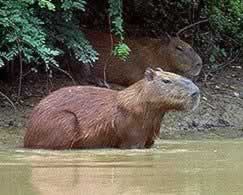 http://www.amazon-tours.com/tourism-bolivia/tours.html
Three-toed sloth
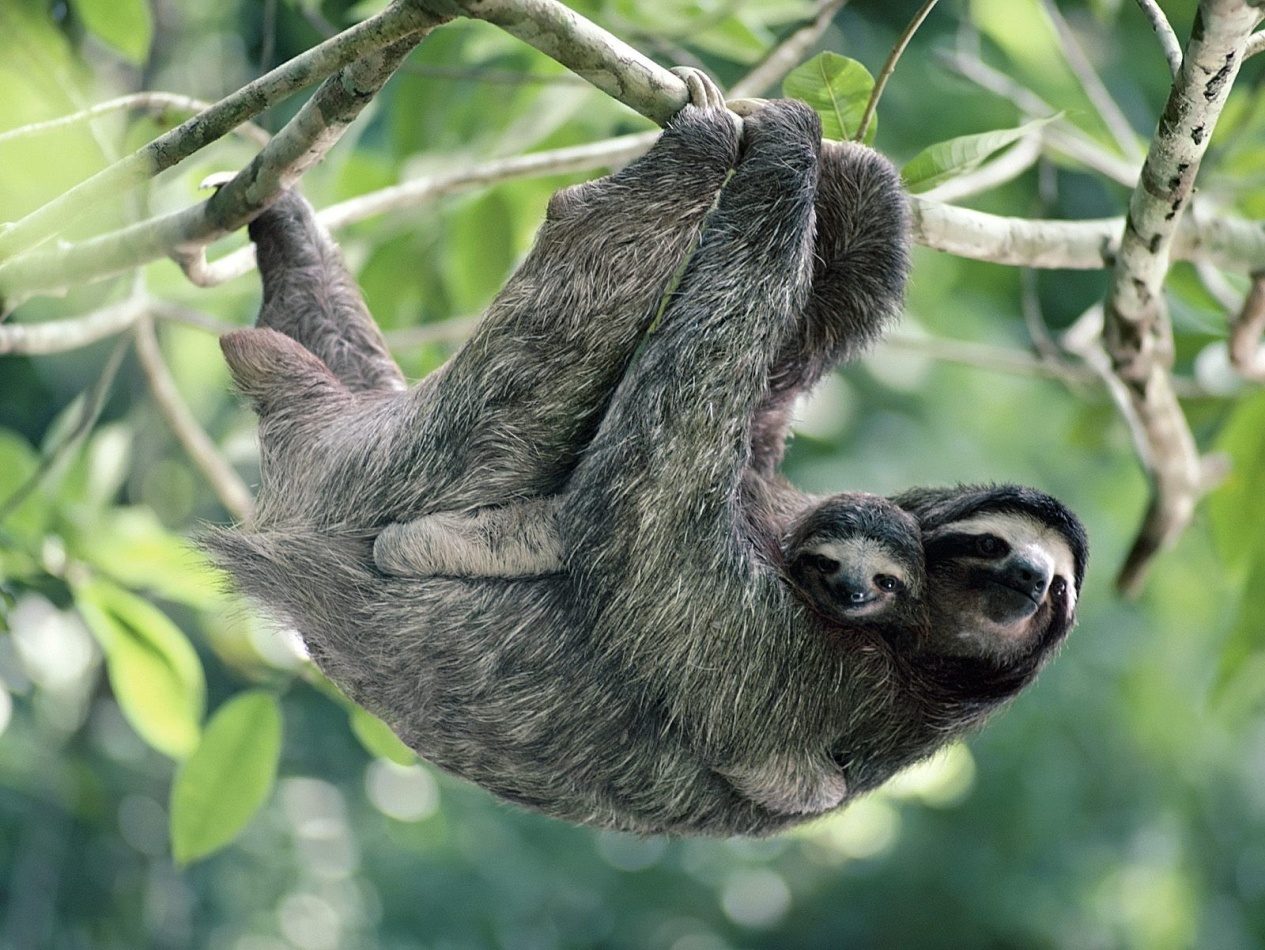 http://my.opera.com/licona/albums/showpic.dml?album=556616&picture=7650926
Key
10. Saguaro		DE
11. Epiphyte		RF
12. Prickly Pear 		DE
13. Roadrunner		DE
14. Vine Snake 		DE
15. Thorny Devil		DE
16. Capybara		RF
17. Three-toed sloth	RF
1. Sidewinder		DE
2. Macaw		RF
3. Kangaroo Rat		DE
4. Jaguar		RF
5. Scorpion		DE
6. Fennec Fox		DE
7. Howler Monkey	RF
8. Poison Arrow Frog	RF
9. Gila monster		DE